BOAS PRÁTICAS EM RESPONSABILIDADE SOCIAL
DURANTE A PANDEMIA
REGIÕES NORTE E NORDESTE
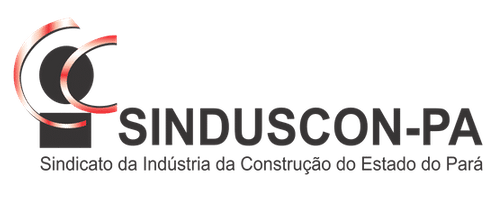 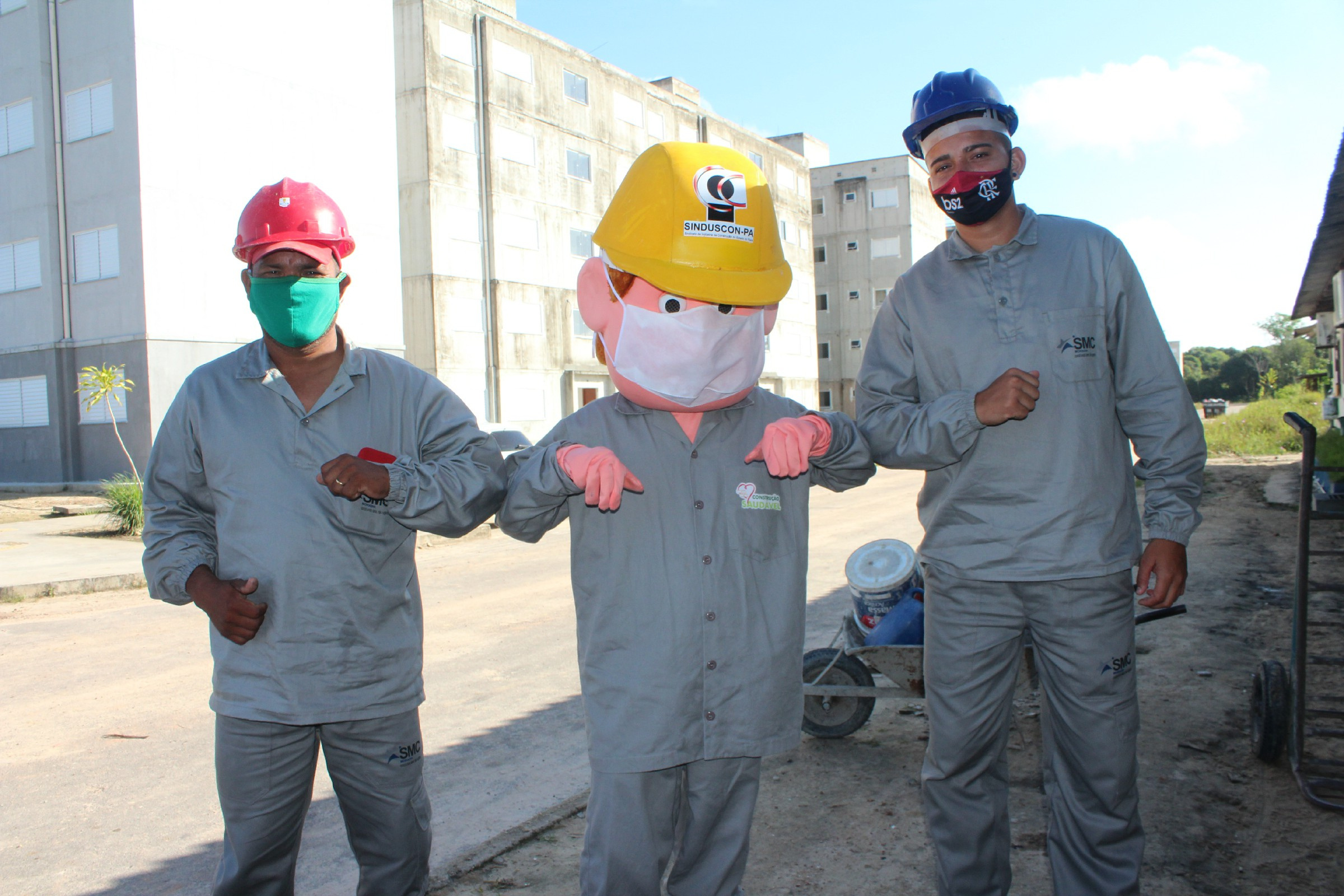 Conjunto de medidas protetivas:
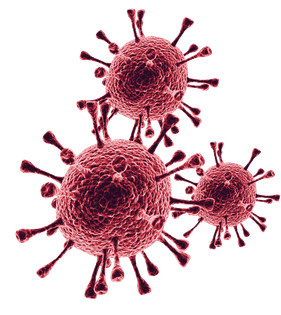 AÇÕES DE 
RESPONSABILIDADE SOCIAL
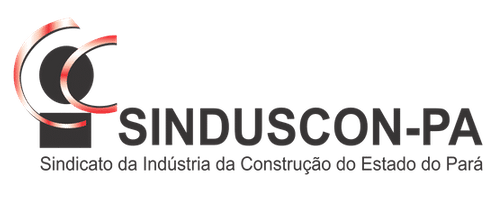 DOAÇÕES DE CESTAS BÁSICAS E KITS DE HIGIENE

CAMPANHA "COM CUIDADO SE CONSTRÓI"

CAMPANHA "JUNTOS POR MAIS EMPREGOS"
JUNTOS,  VAMOS SUPERAR ESSE DESAFIO.
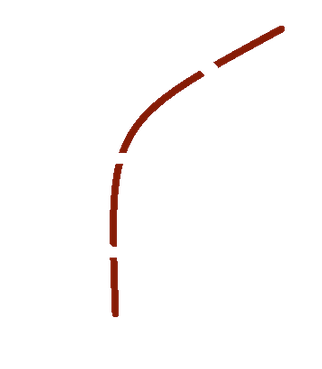 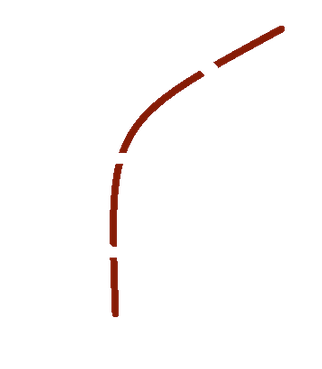 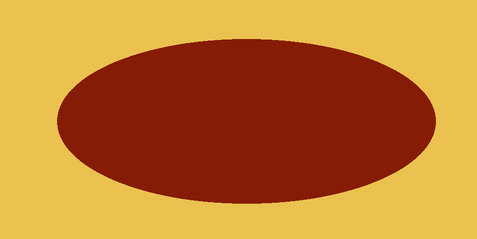 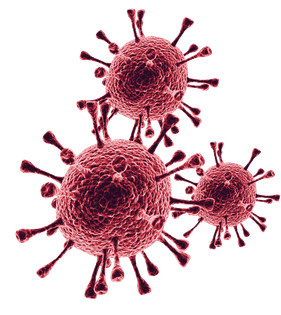 Comitê de crise
AÇÕES DE COMBATE À PANDEMIA
JUNTOS,  VAMOS SUPERAR 
ESSE DESAFIO.
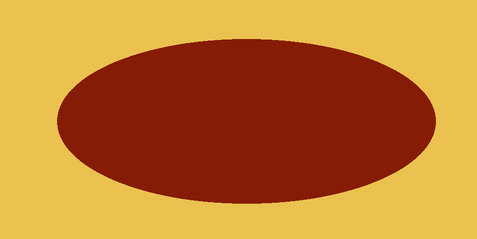 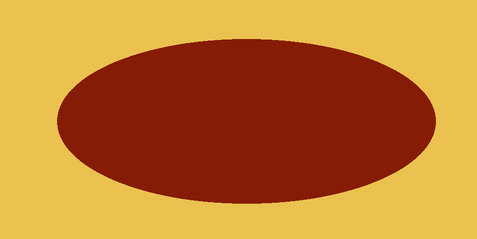 Ações de responsabilidade social
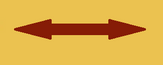 Assistência Técnica e Jurídica
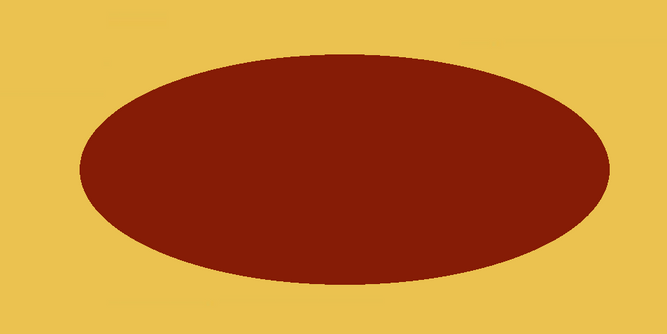 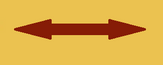 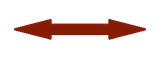 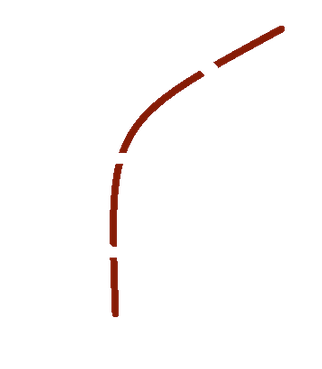 SINDUSCON-PA
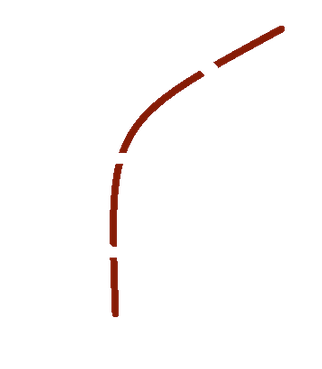 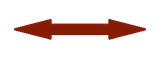 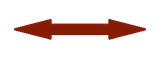 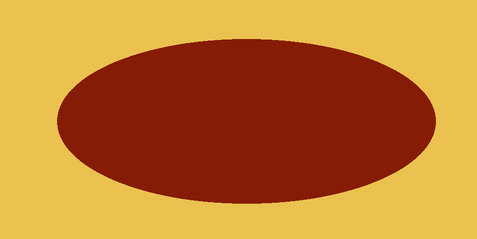 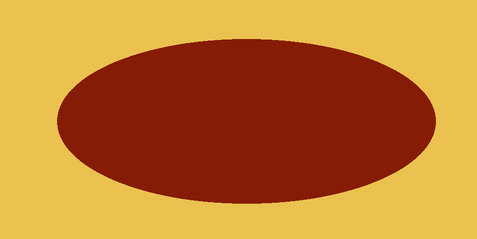 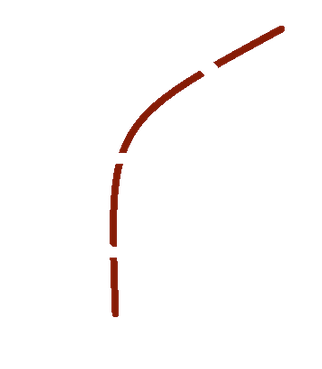 Boletins informativos
Comitês de retomada
Para sociedade                  Doações
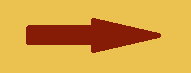 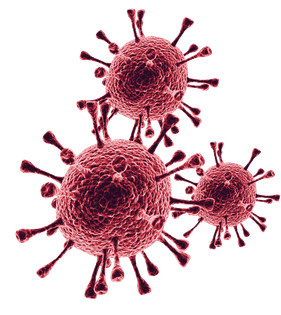 BOAS PRÁTICAS EM 
RESPONSABILIDADE SOCIAL
JUNTOS,  VAMOS SUPERAR 
ESSE DESAFIO.
Parcerias com entidades governamentais e sociais.

Patrocínios das construtoras.
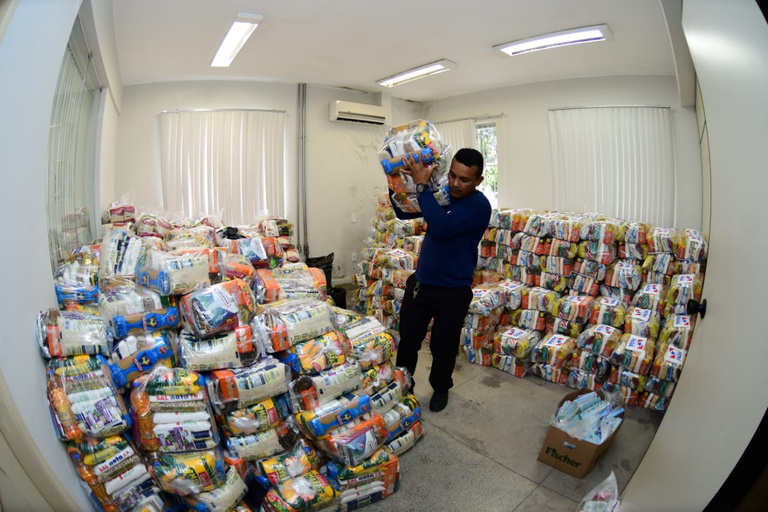 1.800 kits entregues
9,5 toneladas de alimentos
Resultados
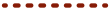 2.700 itens de higiene pessoal
900 famílias contempladas
3.330 pessoas alcançadas
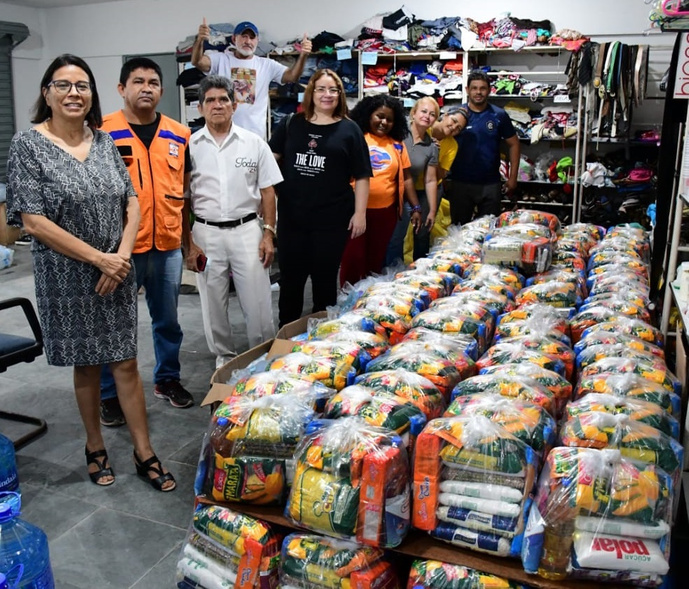 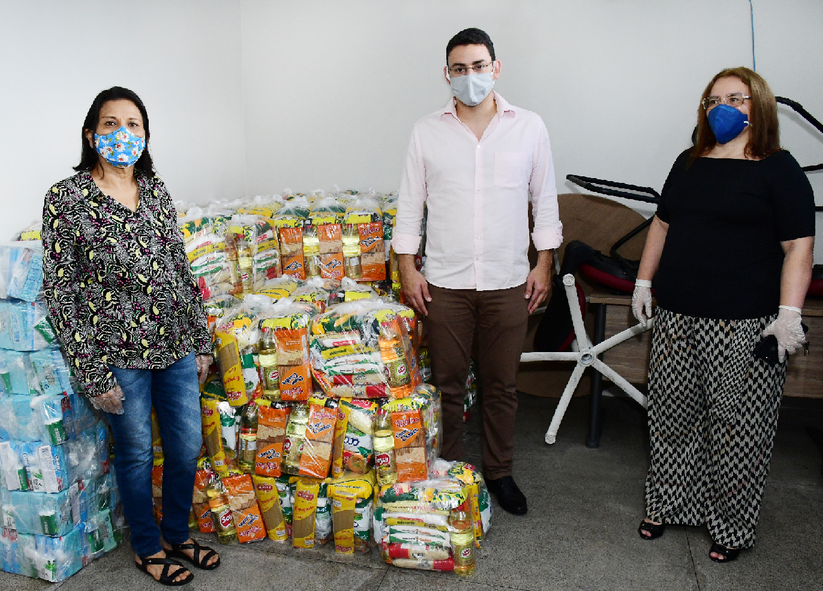 Conjunto de medidas protetivas:
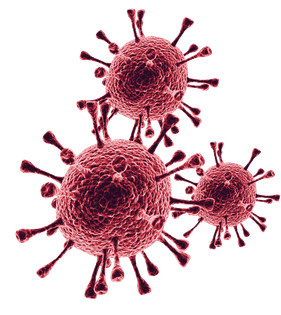 ENTREGA DE CESTAS BÁSICAS E 
KITS DE HIGIENE PESSOAL
JUNTOS,  VAMOS SUPERAR 
ESSE DESAFIO.
Doações de cestas básicas e kits de higiene

Campanha "Com Cuidado Se Constrói"

Campanha "Juntos Por Mais Empregos"
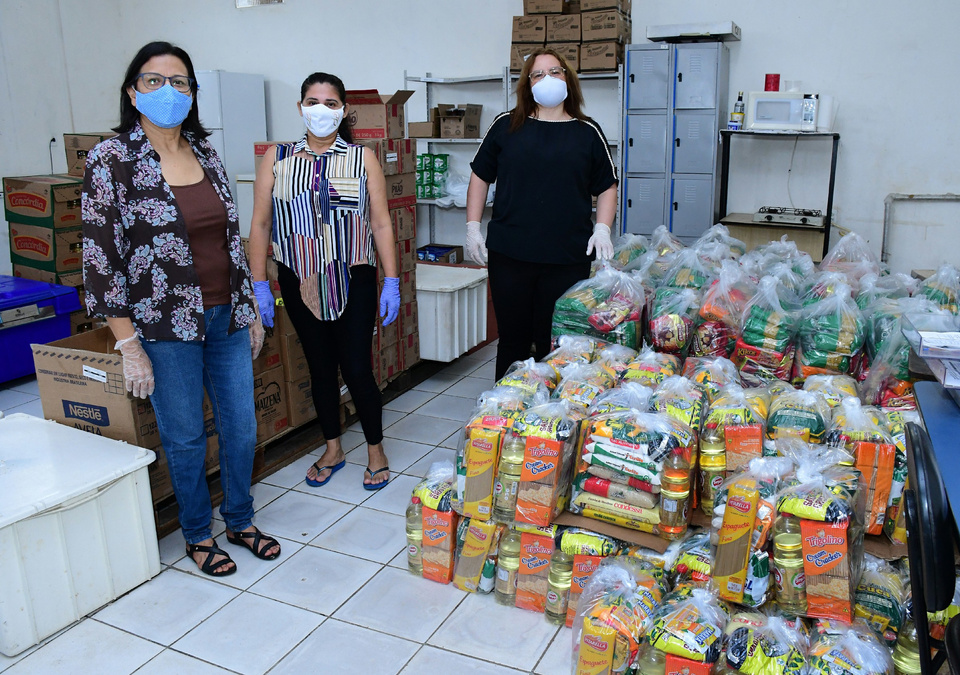 Ouvidoria Geral do Estado (OGE)
Fundação Papa João XXIII (FUNPAPA)
Secretaria Mun. de Cidadania, 
Assistência Social e Trabalho 
de Ananindeua  (SEMCAT)
Para os trabalhadores            2 Campanhas
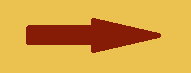 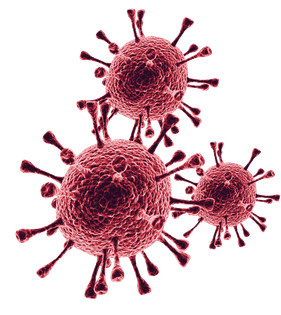 BOAS PRÁTICAS EM RESPONSABILIDADE SOCIAL
"COM CUIDADO SE CONSTRÓI"
Parceiro: SESI
"JUNTOS POR MAIS EMPREGOS"
Parceiros: SESI, SENAI e IEL
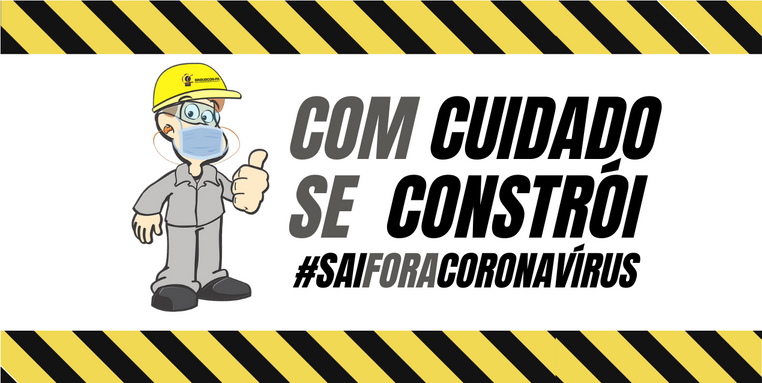 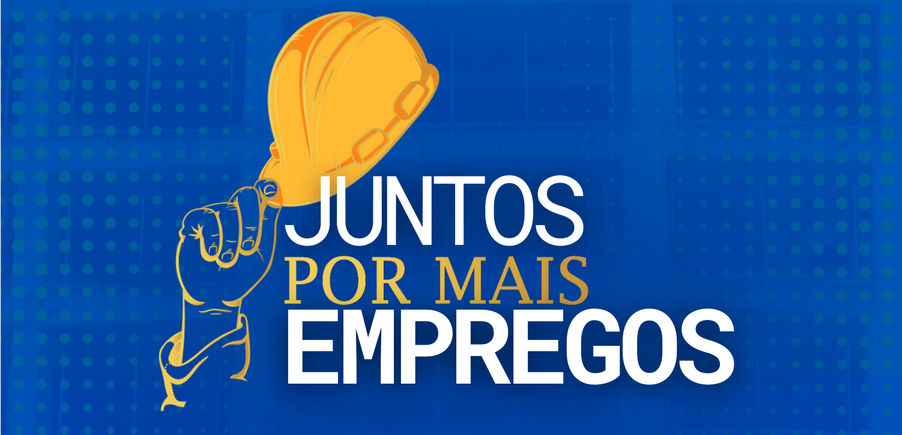 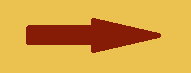 PRINCIPAIS ATIVIDADES DESENVOLVIDAS:
Parceiro: SESI
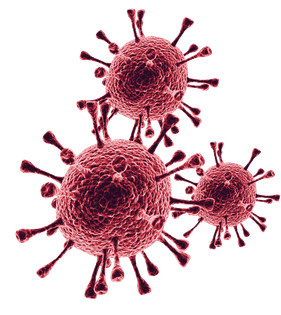 Palestras nos canteiros de obra
Atividades práticas
Gestão de crise
"COM CUIDADO SE CONSTRÓI"
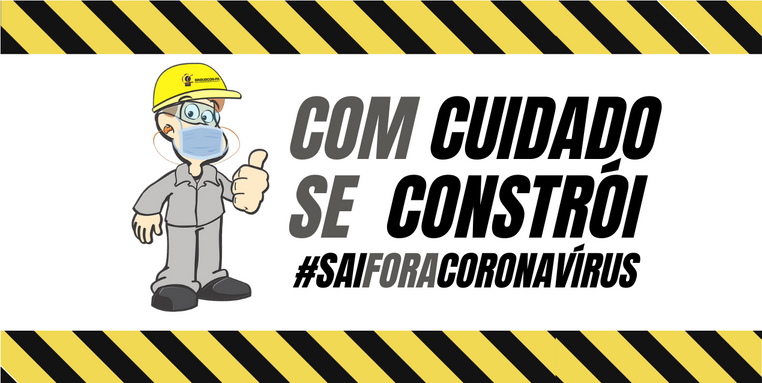 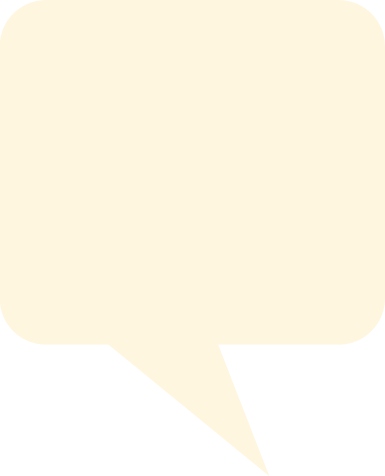 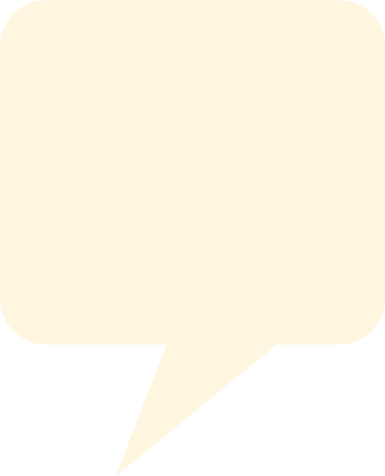 25  canteiros visitados
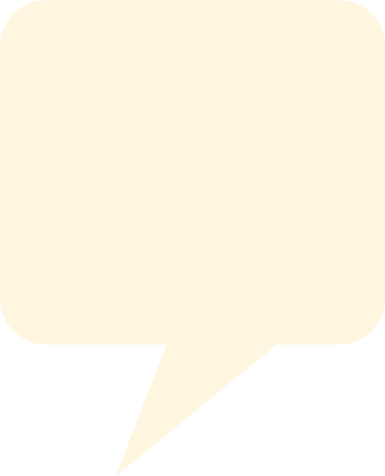 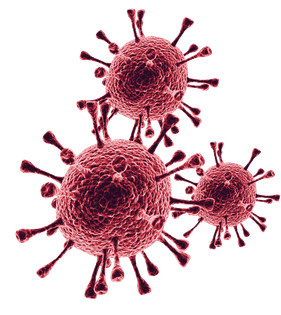 756  trabalhadores atendidos diretamente
"COM CUIDADO 
SE CONSTRÓI"
RESULTADOS
2.642  trabalhadores impactados
Período: 5/6 a 10/8/2020
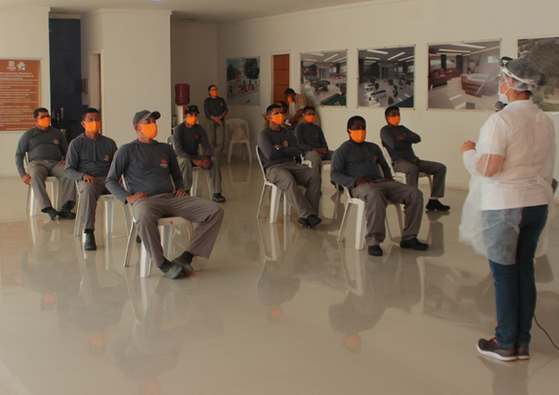 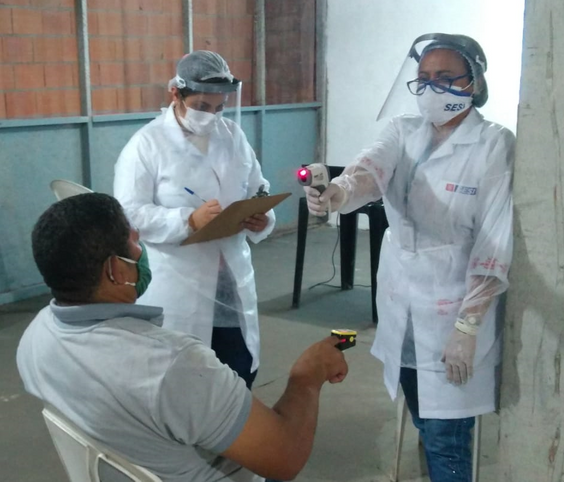 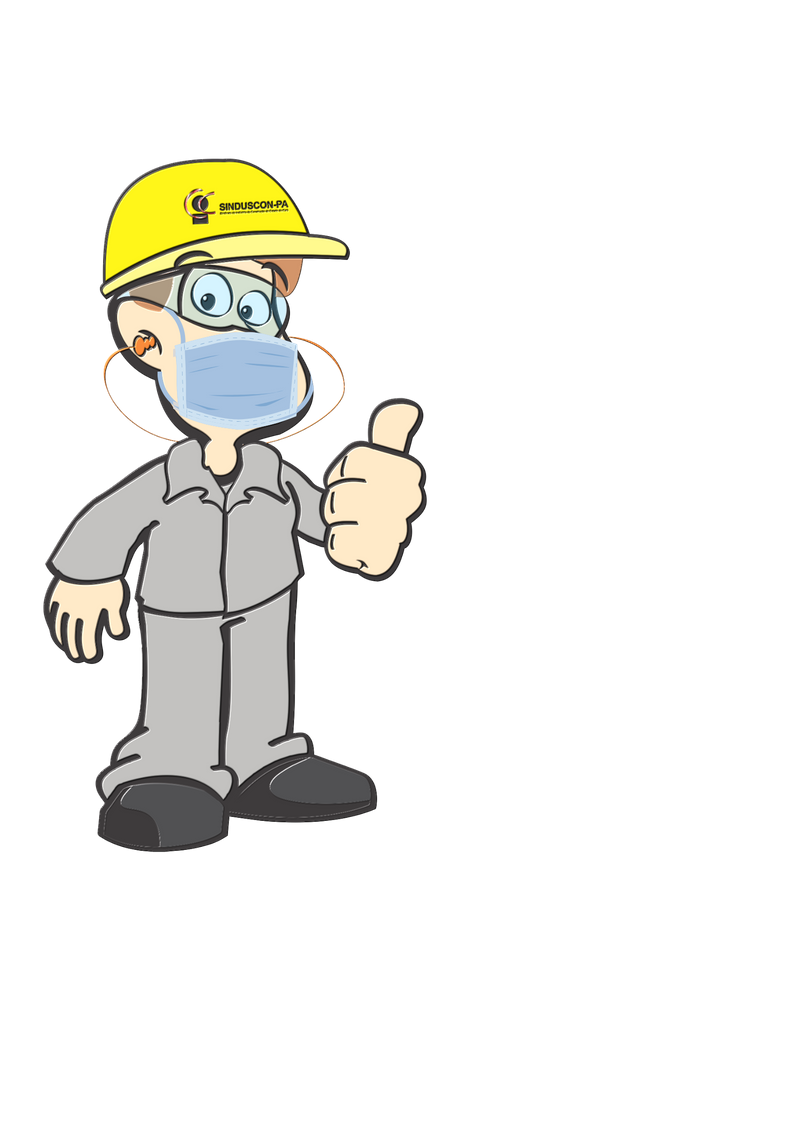 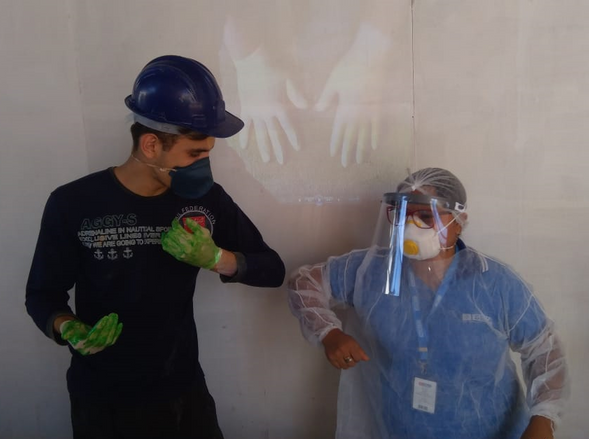 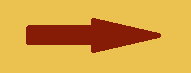 Parceiros: SESI, SENAI e IEL
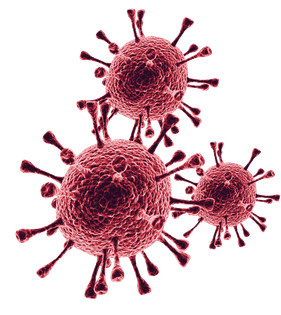 "JUNTOS POR MAIS EMPREGOS"
PRINCIPAIS ATIVIDADES DESENVOLVIDAS:
Palestra "Mercado de trabalho e suas transformações"
Atividade de ginástica laboral
Divulgação dos cursos gratuitos EAD do SENAI
Orientação sobre emissão da carteirinha do SESI
Oferta de combo de exame admissional
Disponibilização de banco de currículos no site do SINDUSCON-PA
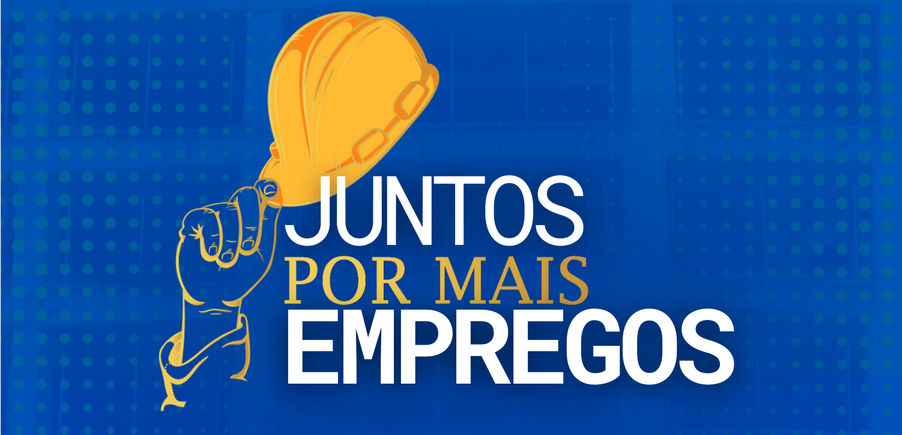 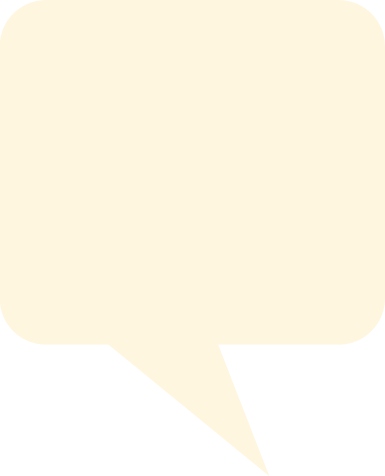 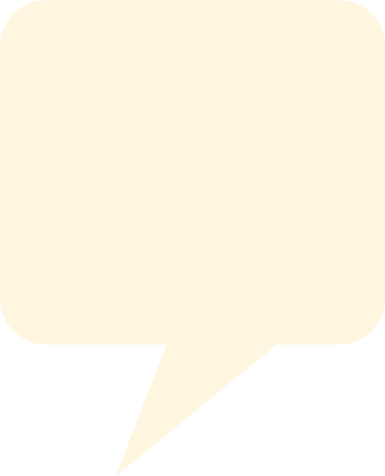 10  canteiros visitados
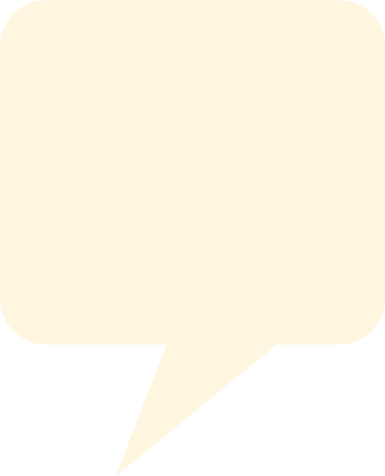 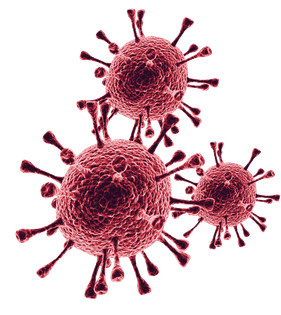 377  trabalhadores atendidos diretamente
"JUNTOS POR MAIS
EMPREGOS"
RESULTADOS
1.643  trabalhadores impactados
Período: 20/8 a 11/9/2020
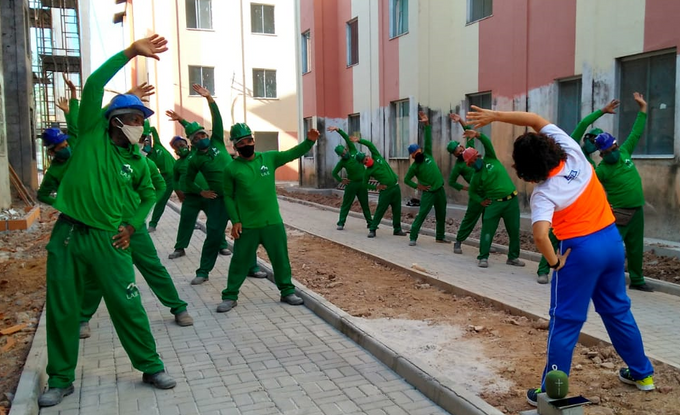 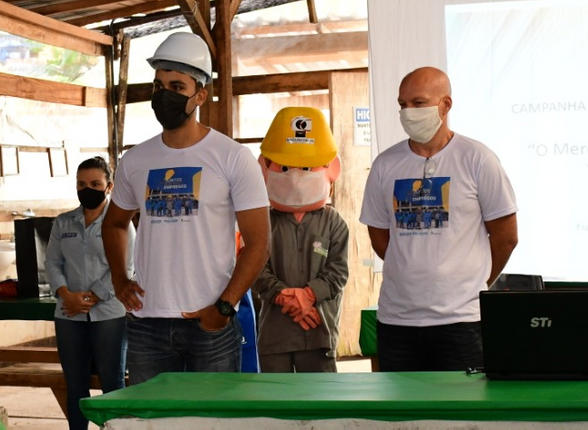 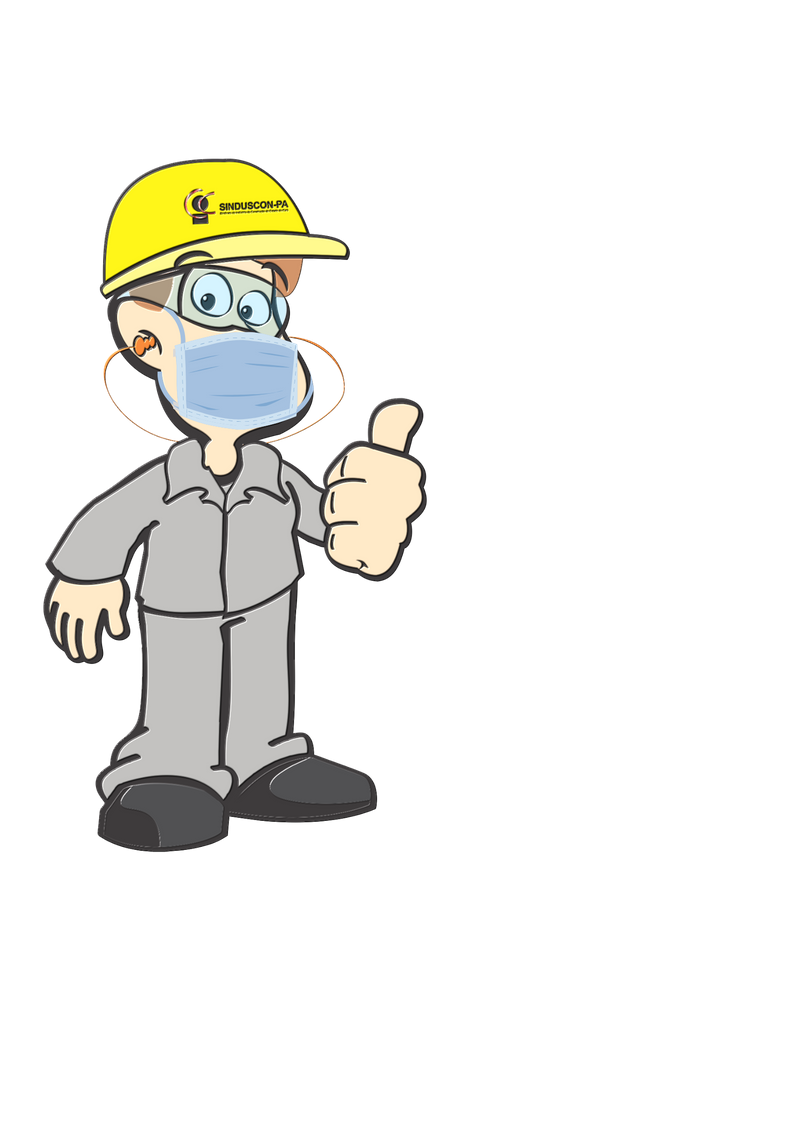 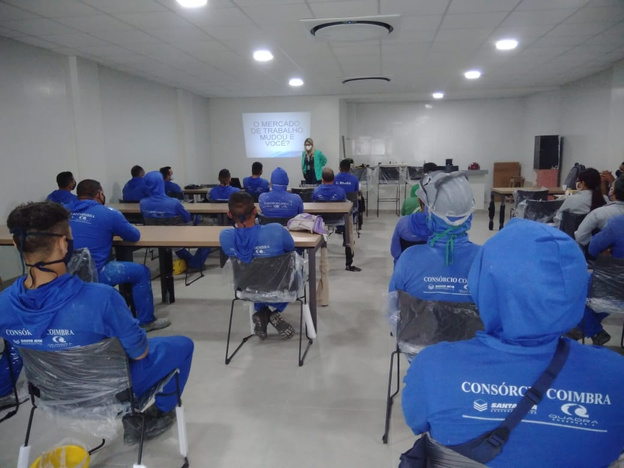 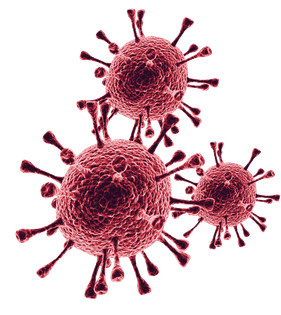 VÍDEO INSTITUCIONAL
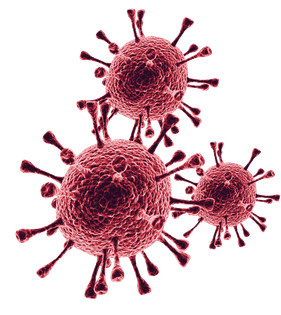 gestao@sindusconpa.org.br
(91) 3241-4058
(91) 98162-1663
www.sindusconpa.org.br
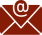 CONTATOS
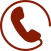 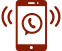 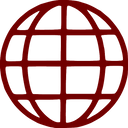 Eliana Veloso Farias
Gestora Central de Serviços